БАКАЛАВРИАТ
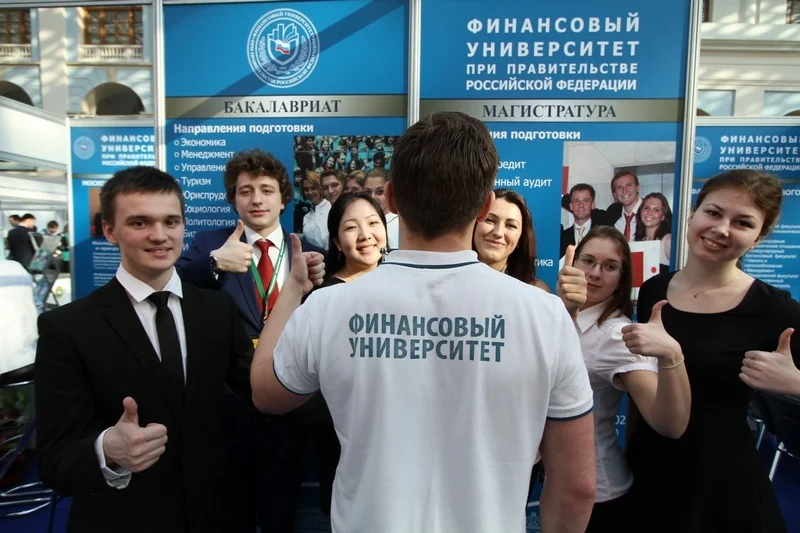 СМОЛЕНСКИЙ ФИЛИАЛ ФИНУНИВЕРСИТЕТА 
Подготовка кадров по
ИТ-специальностям
для цифровой экономики
Смоленский филиал
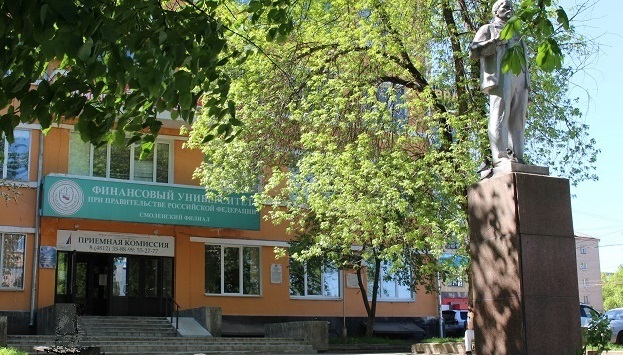 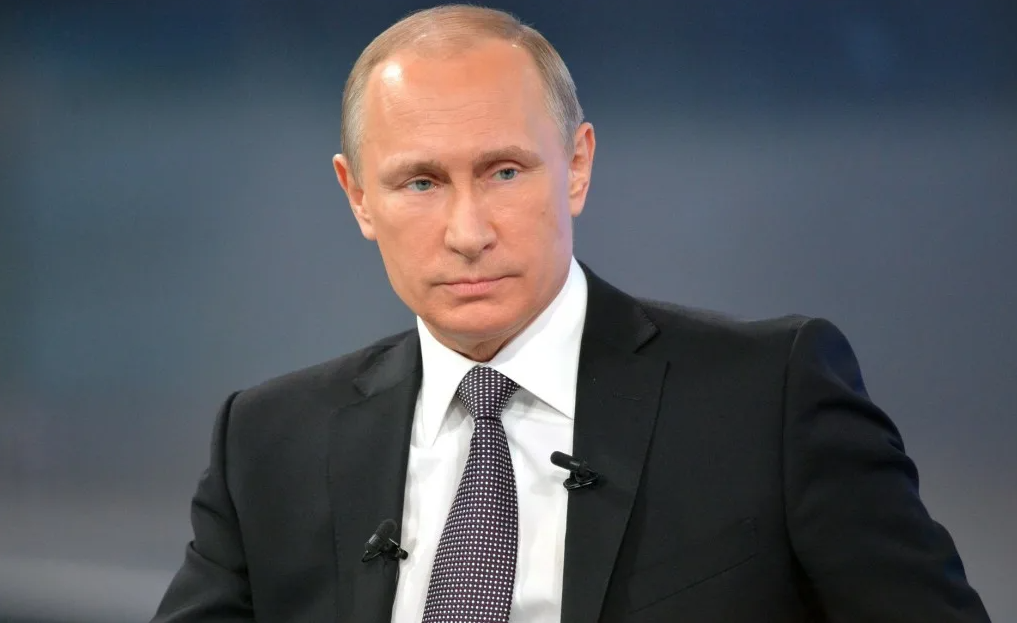 Основным трендом развития современного общества является внедрение цифровых технологий во все сферы государственного управления, бизнеса и экономики. 
Принят ряд документов:
государственная программа «Цифровая экономика Российской Федерации» (утв. расп. Правительства РФ от 28.07.2017 № 1632-р);
указ Президента РФ «О Стратегии развития информационного общества в Российской Федерации на 2017-2030 годы» (от 9 мая 2017 г. № 203);
указ «Об утверждении Доктрины информационной безопасности Российской Федерации» (от 5 декабря 2016 г. № 646). 

Владимир Владимирович Путин
Президент Российской Федерации
Преимущества обучения в Смоленском филиале Финансового университета при Правительстве РФ
- высокий бренд Финансового университета, 
- государственное образовательная организация, 
- 90 лет на региональном рынке образования, 
- диплом государственного образца, 
- диплом Финансового университета г. Москва, 
- востребованность выпускников на региональном рынке труда; 
- освобождение от армии на очной форме обучения, 
- индивидуальная траектория обучения, 
- высокий профессионализм и лояльность научно-педагогических работников, 
   - бакалавриат, магистратура, ДПО;
   - возможность получения второго диплома по Дополнительному профессиональному обучению.
Направления подготовки
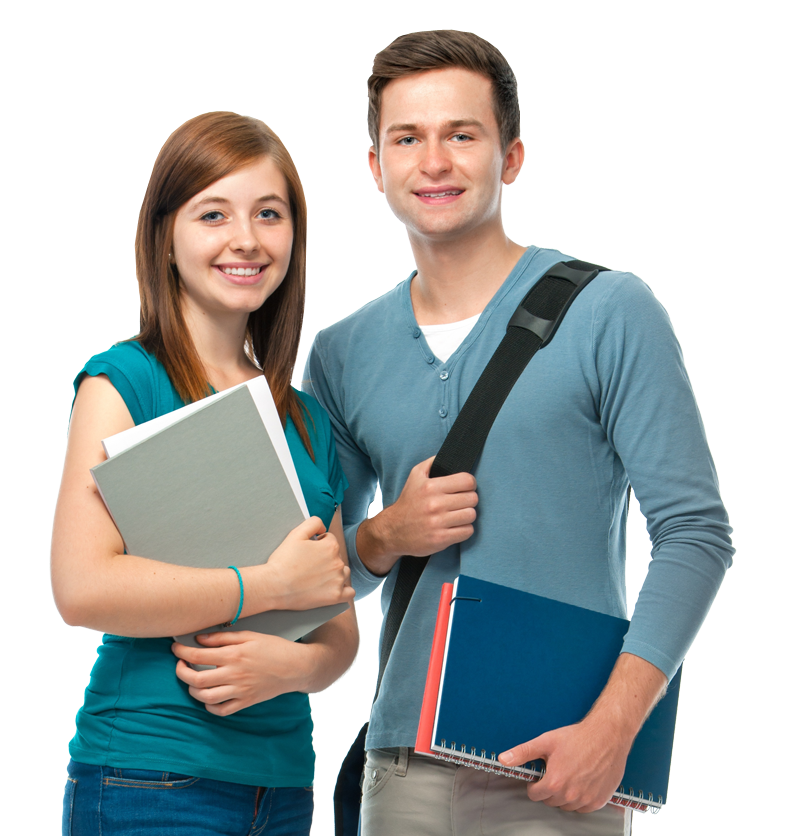 ММагистратура
ббабБакалавриат
38.03.01
Экономика
3838.03.05
Бизнес-информатика
38.04.02
Менеджмент
38.03.01
Экономика
38.03.02
Менеджмент
40.03.01
Юриспруденция
Форма обучения и сроки
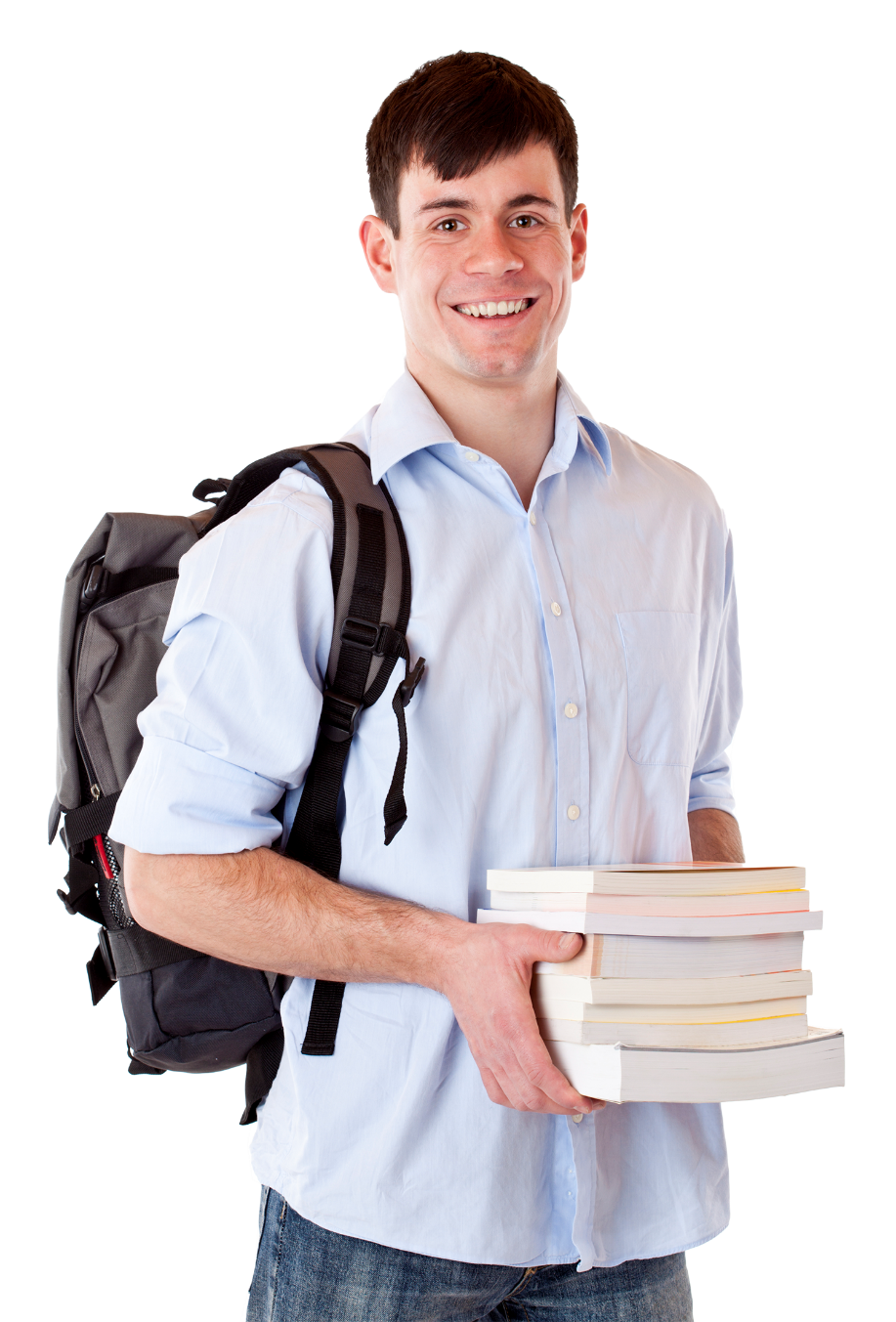 Срок обучения:4 года
Срок обучения:4,5 года
Срок обучения:2 года
Срок обучения:2,5 года
БИЗНЕС-ИНФОРМАТИКА Программа «Цифровая трансформация управления бизнесом»
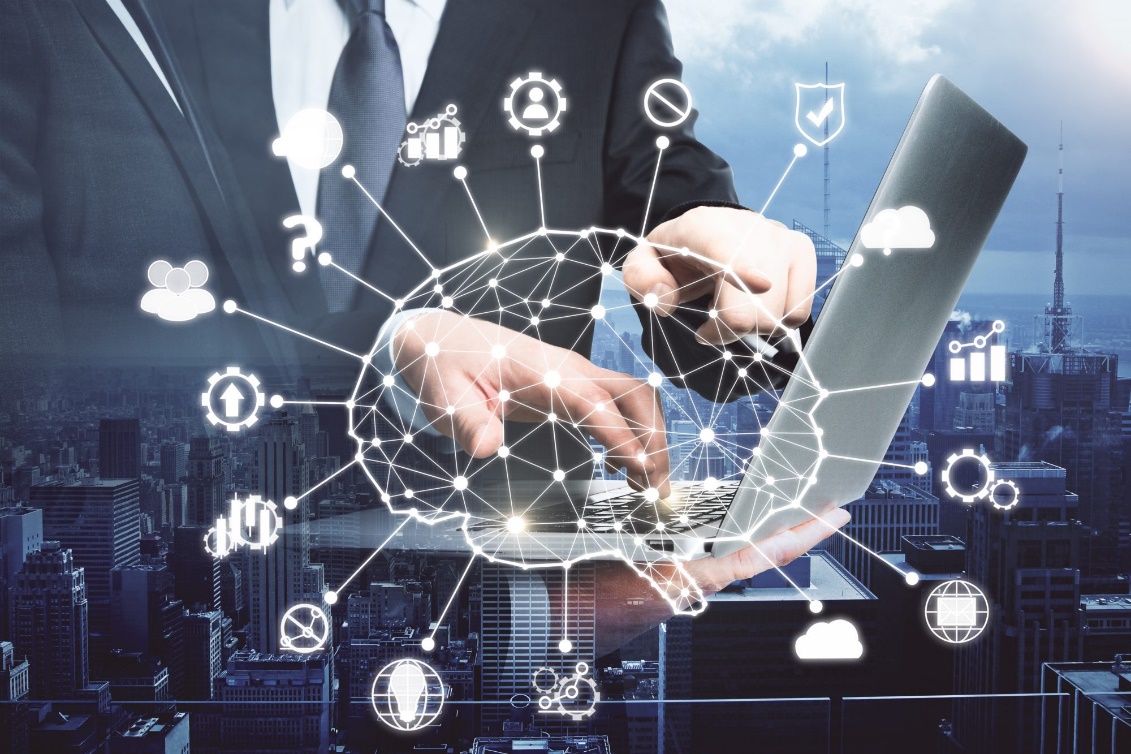 Это управление бизнесом при помощи цифровых т.е. ИТ-технологий и использование всех возможных
     современных ИТ для ведения бизнеса; 

Цифровая реализация всех (многих) функций организации в онлайн-формате;

Разработка и продвижение сайтов; 

Организация системы электронных безналичных платежей, СЭД и т.д.
Подготовка экономистов-управленцев с уникальными компетенциями в области цифровых технологий Бизнес-информатики
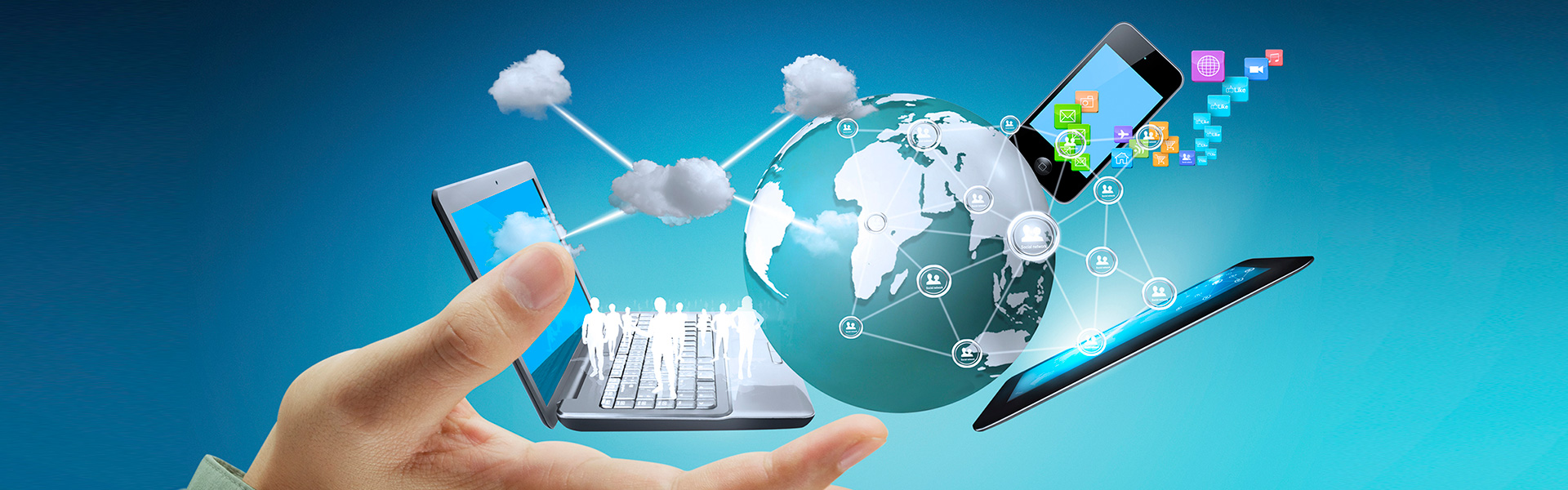 Технологии цифровых бизнес-моделей
38.03.05
Бизнес-информатика
ИТ-менеджмент в бизнесе
Направления и профили подготовки ИТ-специальностей
профиль Технологии цифровых бизнес-моделей
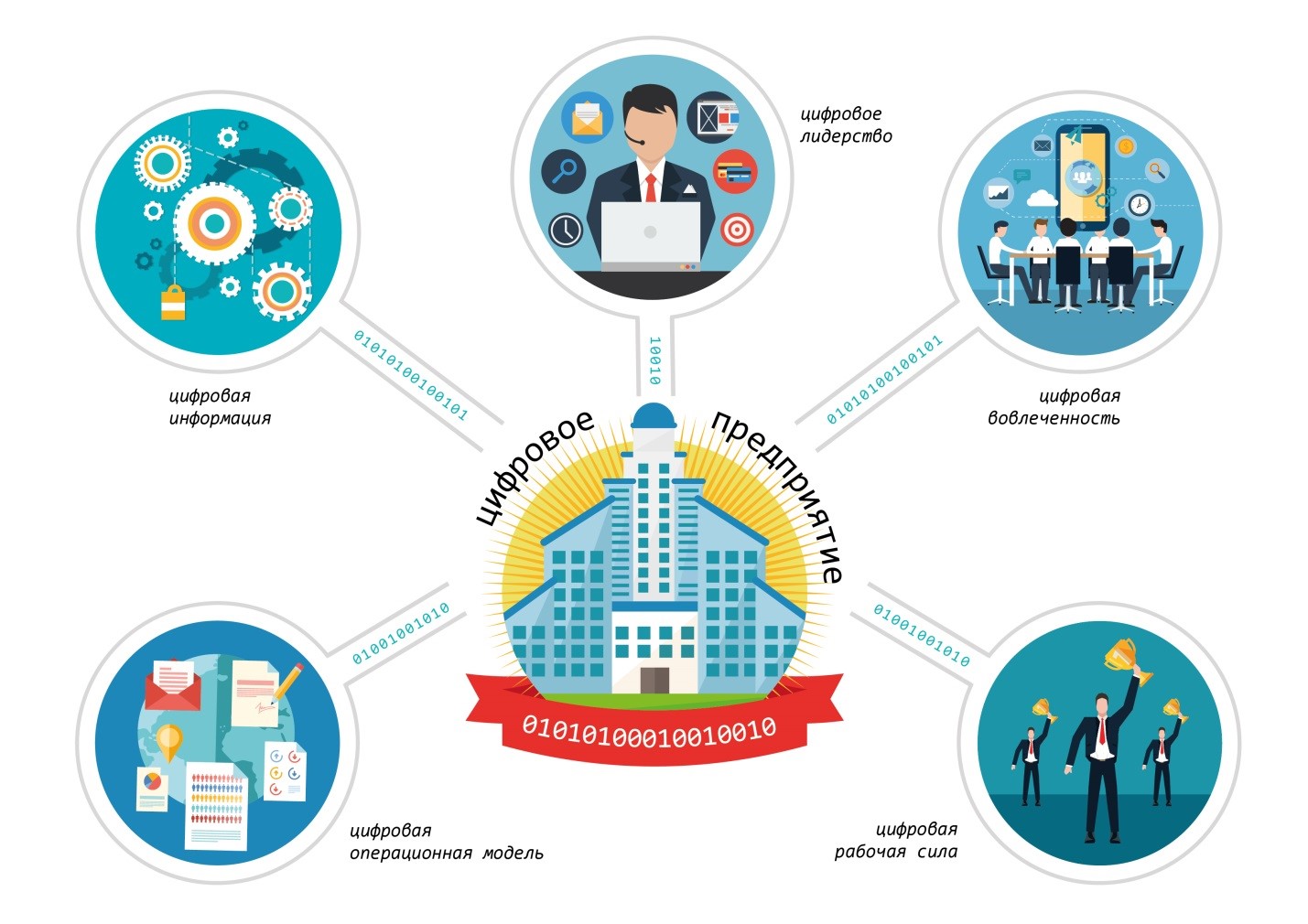 Цифровая бизнес-модель - это цифровой двойник организации с возможностью удаленного доступа и возможностью осуществлять все операции бесконтактным путем при помощи "цифры", в т.ч. ИТ-технологий.
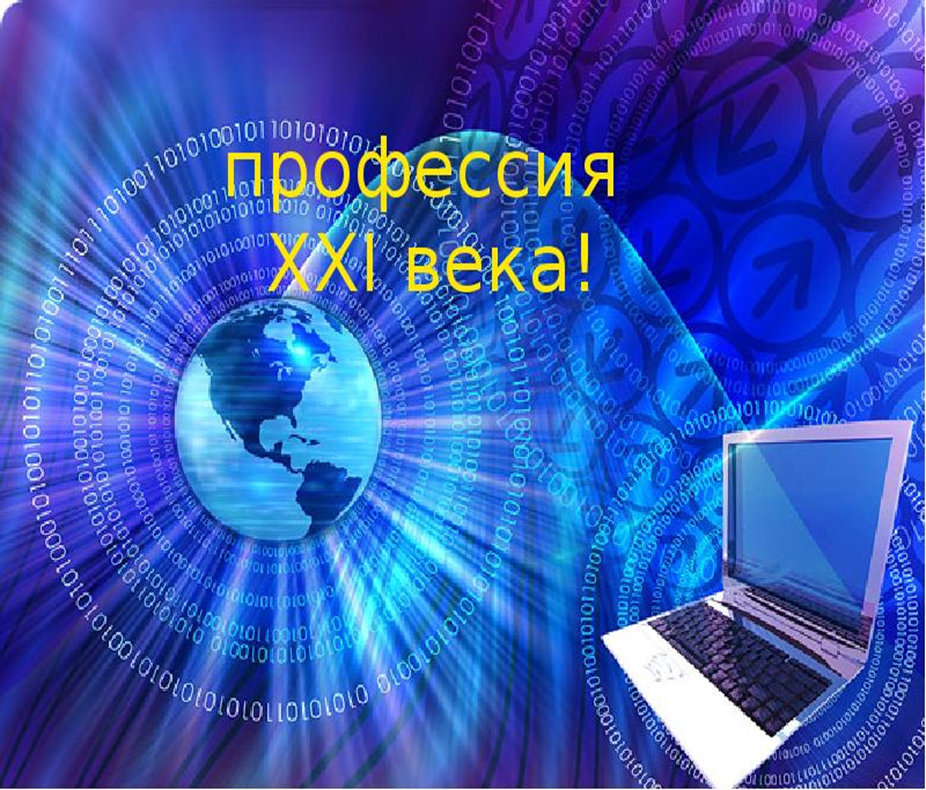 Профиль «Технологии цифровых бизнес-моделей»
Технологии продаж через интернет
Создания и продвижения сайтов
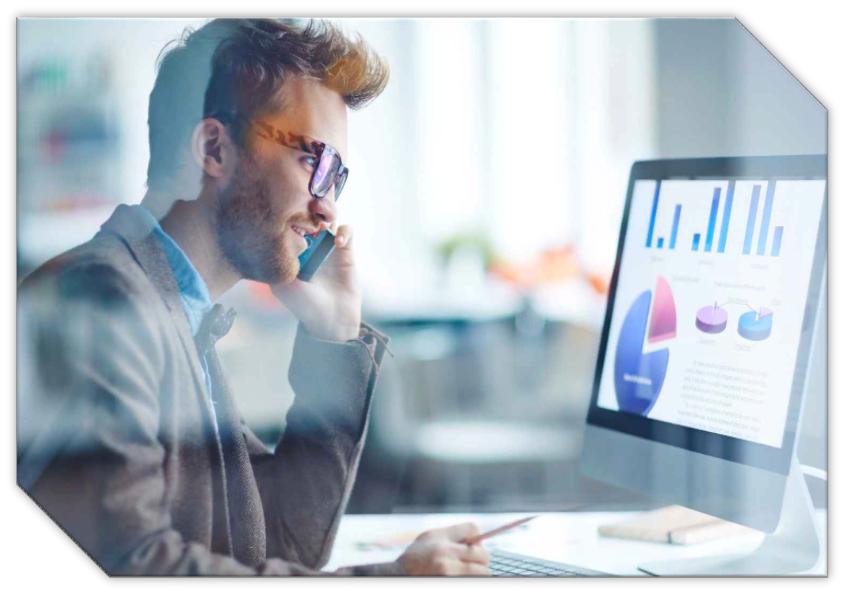 Это технологии
Технологии продвижения товара в сети интернет
Цифровая логистика и многое другое
ПРОФИЛЬ «ТЕХНОЛОГИИ ЦИФРОВЫХ БИЗНЕС-МОДЕЛЕЙ»
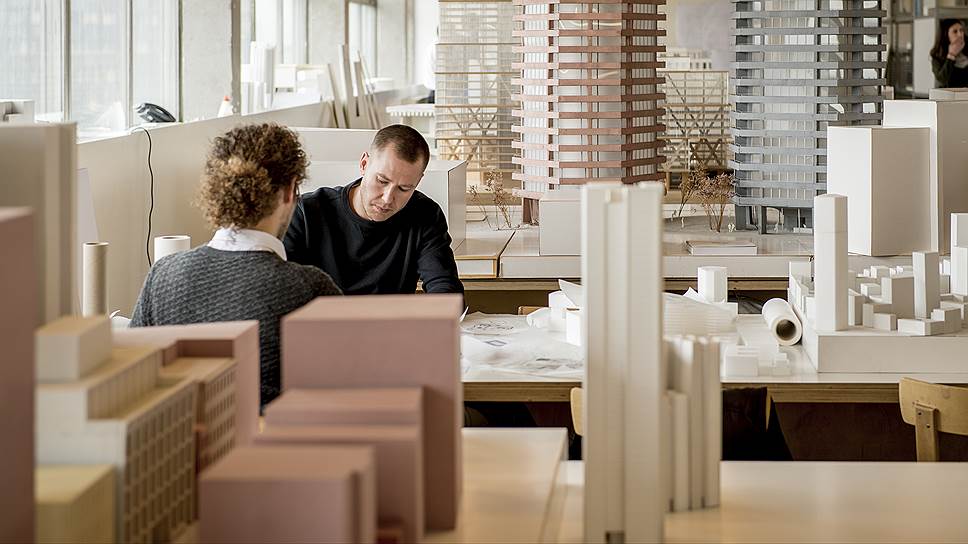 ОПИСАНИЕ ПРОФИЛЯ
Фокусировка на ИТ стороны бизнеса: обоснование ценности информационных технологий для бизнеса, умение анализировать проблемы и потребности бизнеса, знание современных возможностей информационных технологий и систем, понимание особенностей управления цифровой компанией и участие в процессе в цифровой трансформации. 
КЛЮЧЕВЫЕ ДИСЦИПЛИНЫ
-Цифровые экосистемы и платформы;
-Управление корпоративной информацией;
-Цифровое лидерство и управление цифровой трансформацией;
-Автоматизация бизнес-процессов;
-Бизнес-инновации и предпринимательство в сфере ИТ;
-Технологии искусственного интеллекта;
-Финансовые технологии цифрового бизнеса;
-Практикум по цифровым бизнес-моделям.
КАРЬЕРА / Сферы деятельности
Бизнес-аналитик 
Бизнес-архитектор 
Консультант по цифровым инновациям цифровым трансформациям
Цифровой предприниматель 
Специалист по цифровому маркетингу
Направление подготовки «Бизнес-информатика»Профиль «Технологии цифровых бизнес моделей»
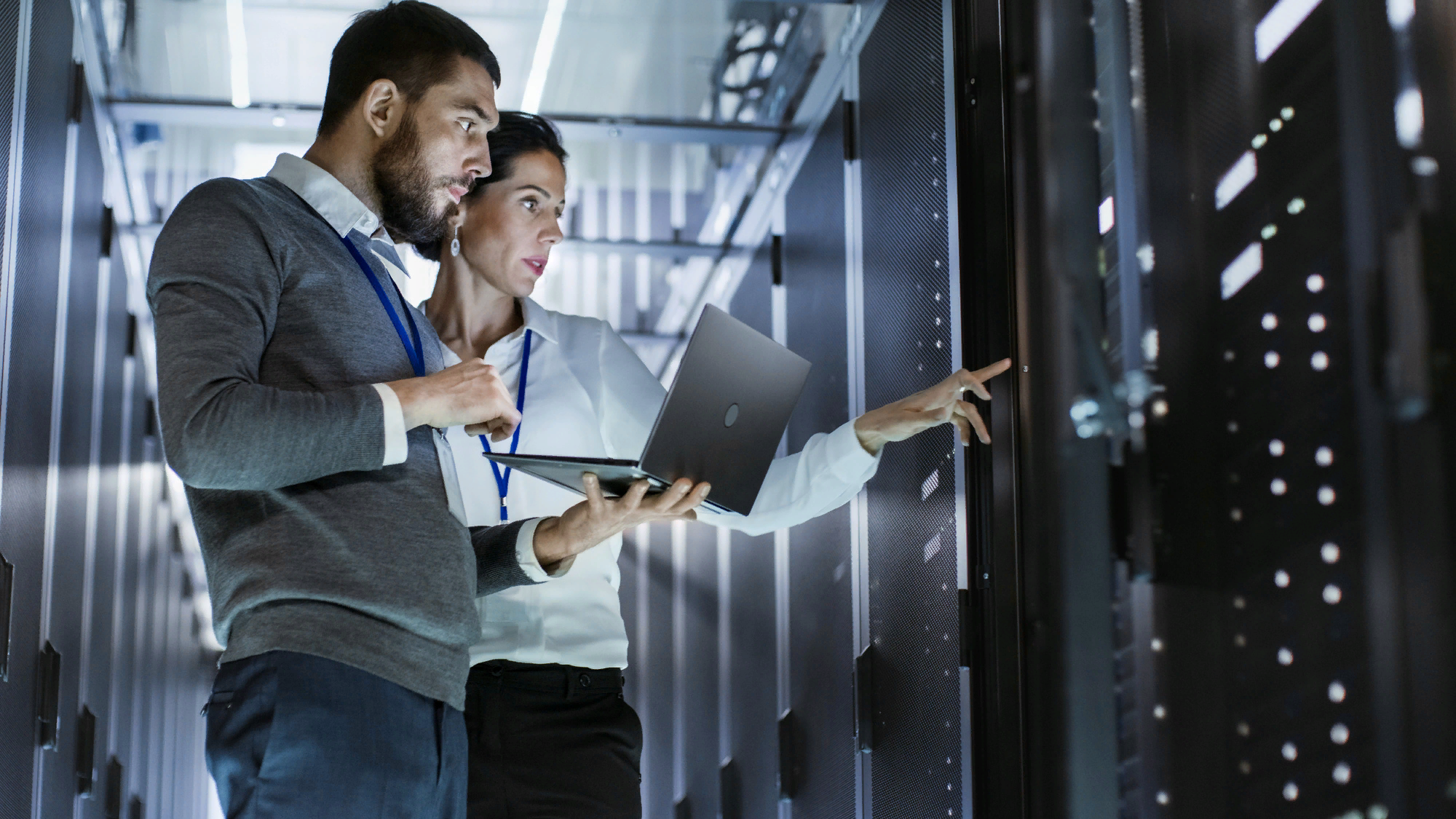 ПРОФИЛЬ «ИТ-МЕНЕДЖМЕНТ В БИЗНЕСЕ»
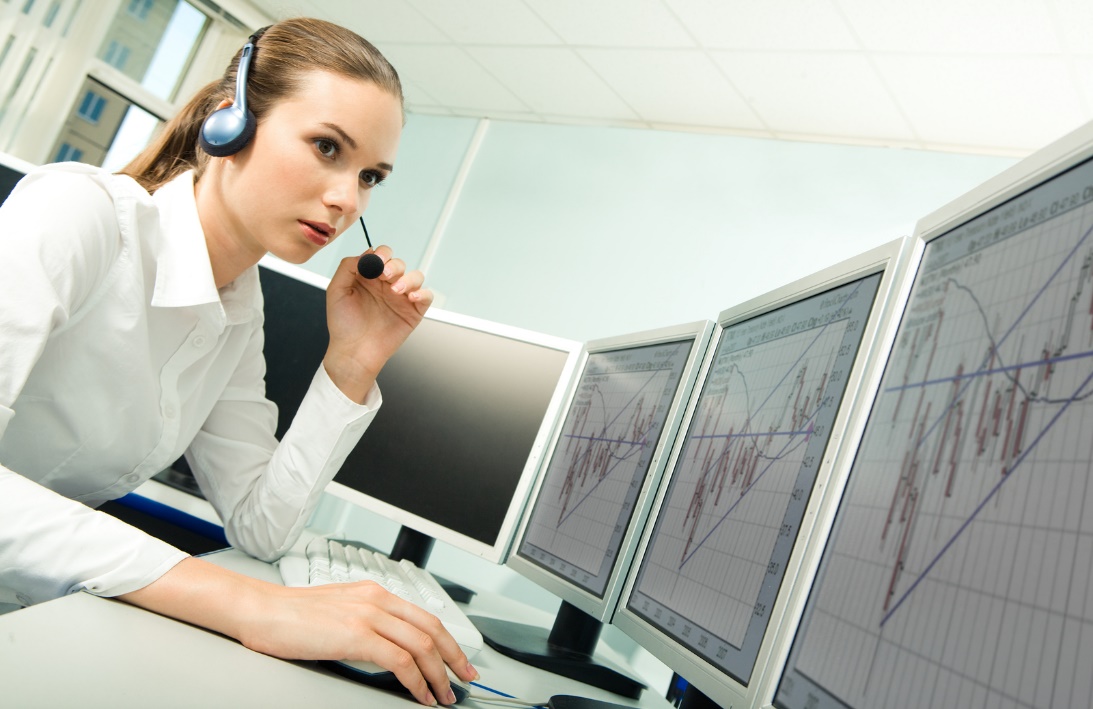 ОПИСАНИЕ ПРОФИЛЯ
Фокусировка на информационных технологий (далее ИТ) со стороны ИТ: обеспечение ценности информационных технологий в процессе внедрения и продвижения ИТ, эффективное управления ИТ-проектами и информационными технологиями внутри компании. 
КЛЮЧЕВЫЕ ДИСЦИПЛИНЫ ПРОФИЛЯ
-Основы управления информационно-технологическими сервисами;
-Основы управления информационными технологиями;
-Информационные технологии цифрового предприятия;
-Управление бизнес-процессами;
-Маркетинг информационных технологий;
-Цифровой бизнес;
-Интеграция информационных систем на основе XML;
-Практикум по ИТ-менеджменту.
КАРЬЕРА / Сфера деятельности
Менеджер по информационным технологиям
Менеджер по управлению ИТ-проектами 
Специалист по информационным ресурсам 
Менеджер продуктов в области ИТ 
ИТ-консультант
Бизнес-аналитик
ПРОФИЛЬ «ИТ-МЕНЕДЖМЕНТ В БИЗНЕСЕ» очно-заочная форма обучения
ОПИСАНИЕ ПРОФИЛЯ
Фокусировка на информационных технологий (далее ИТ) со стороны ИТ: обеспечение ценности информационных технологий в процессе внедрения и продвижения ИТ, эффективное управления ИТ-проектами и информационными технологиями внутри компании. 
КЛЮЧЕВЫЕ ДИСЦИПЛИНЫ ПРОФИЛЯ
Основы управления информационно-технологическими сервисами
Основы управления информационными технологиями
Информационные технологии
цифрового предприятия
Управление бизнес-процессами
Маркетинг информационных технологий
Цифровой бизнес
Интеграция информационных 
систем на основе XML
Практикум по ИТ-менеджменту
КАРЬЕРА
Менеджер по информационным технологиям
Менеджер по управлению ИТ-проектами 
Специалист по информационным ресурсам 
Менеджер продуктов в области ИТ 
ИТ-консультант
Бизнес аналитик
Направление подготовки «Бизнес-информатика»Профиль «ИТ-менеджмент в бизнесе»
Область профессиональной деятельности выпускника включает:
Наши партнеры
Отделение Сберегательного банка № 8609 по Смоленской области, 
ГУ ЦБ РФ Отделение по Смоленской области,
АО «Россельхозбанк», 
 ПАО «Банк ВТБ»,
ООО «Виспер Артс», 
ООО«КЭИС Технологии», 
ООО «Простые решения 1С», 
ООО «Софтехно», 
ООО «Твинс»
и многие другие организации.
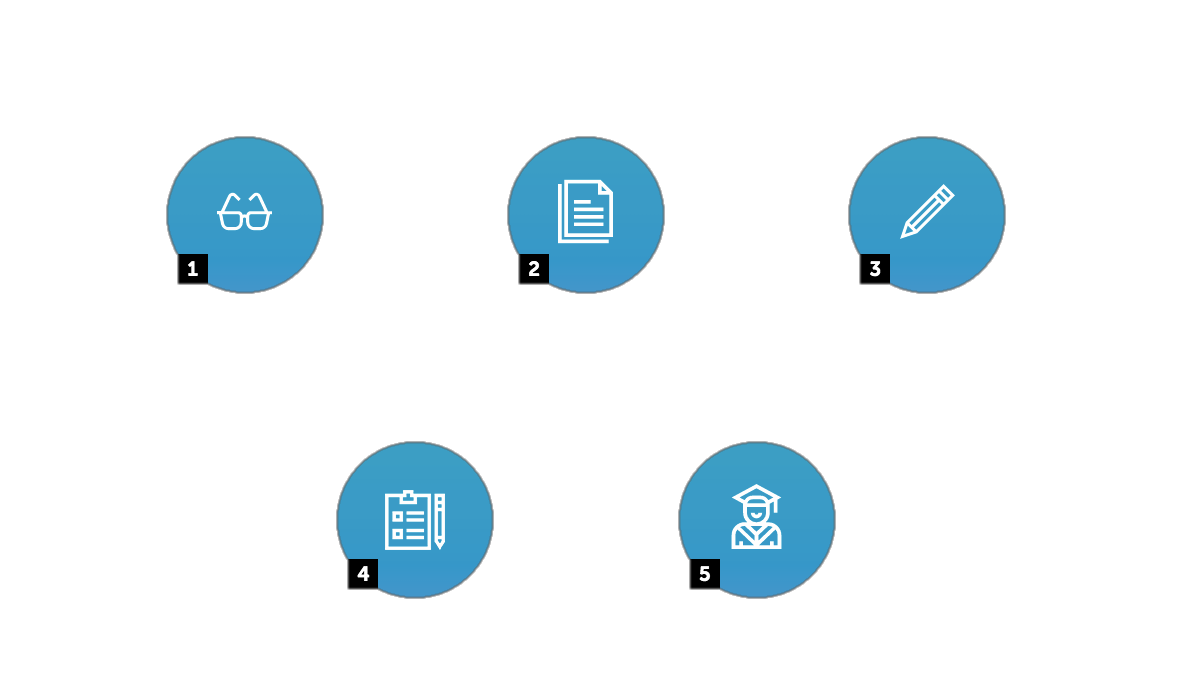 КАК ПОСТУПИТЬ?
Собрать документы, в том числе, подтверждающие льготу. Прийти лично в вуз или подать онлайн.
Заполнить заявление
Выбрать направление подготовки
Начать обучение
Выпускники школ поступают по результатам ЕГЭ 
Выпускники колледжей проходят в вузе вступительные испытания
ВСТУПИТЕЛЬНЫЕ ИСПЫТАНИЯ
Минимальные баллы
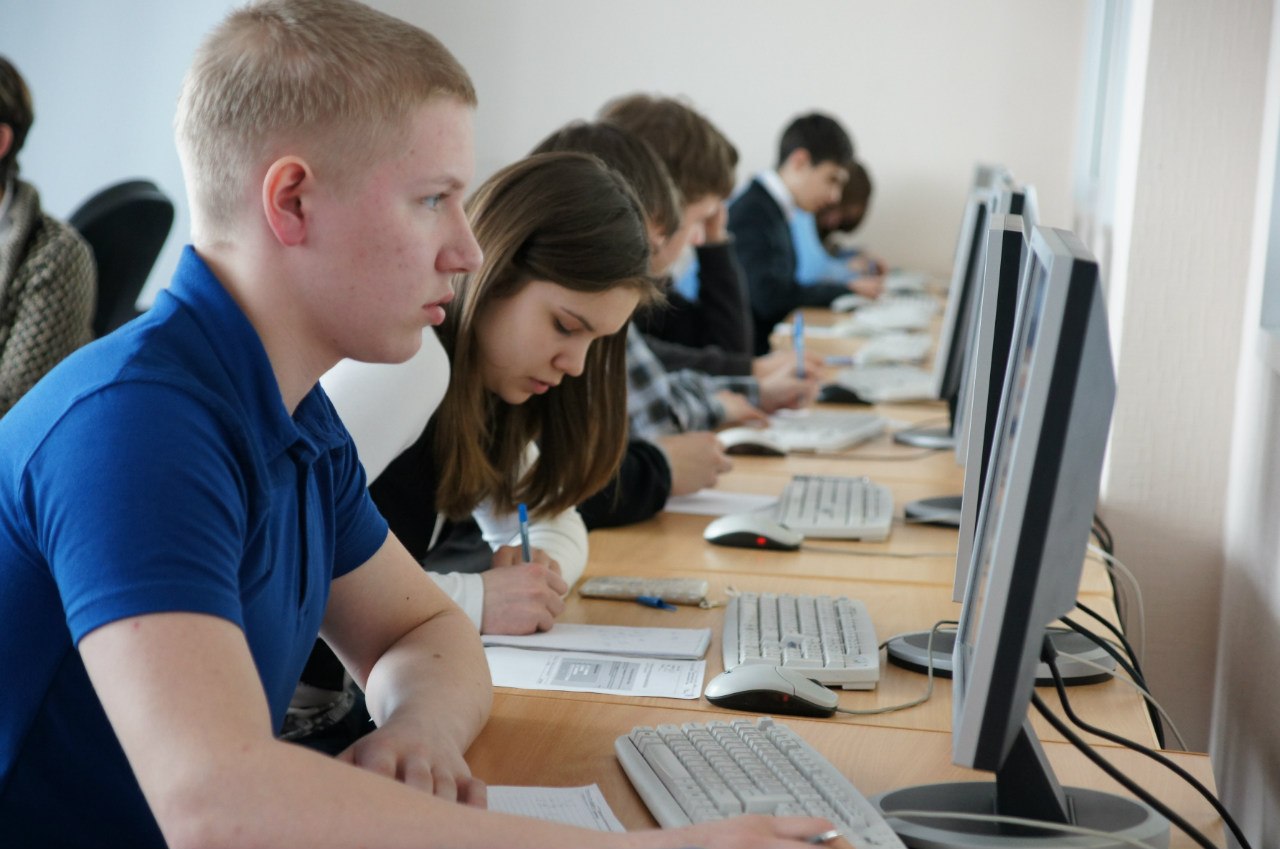 Математика
27
Русский язык
36
42
Обществознание
32
История
Предмет по выбору
Иностранный язык
22
Информатика
40
Дополнительные образовательные программы по ИТ-специальностям
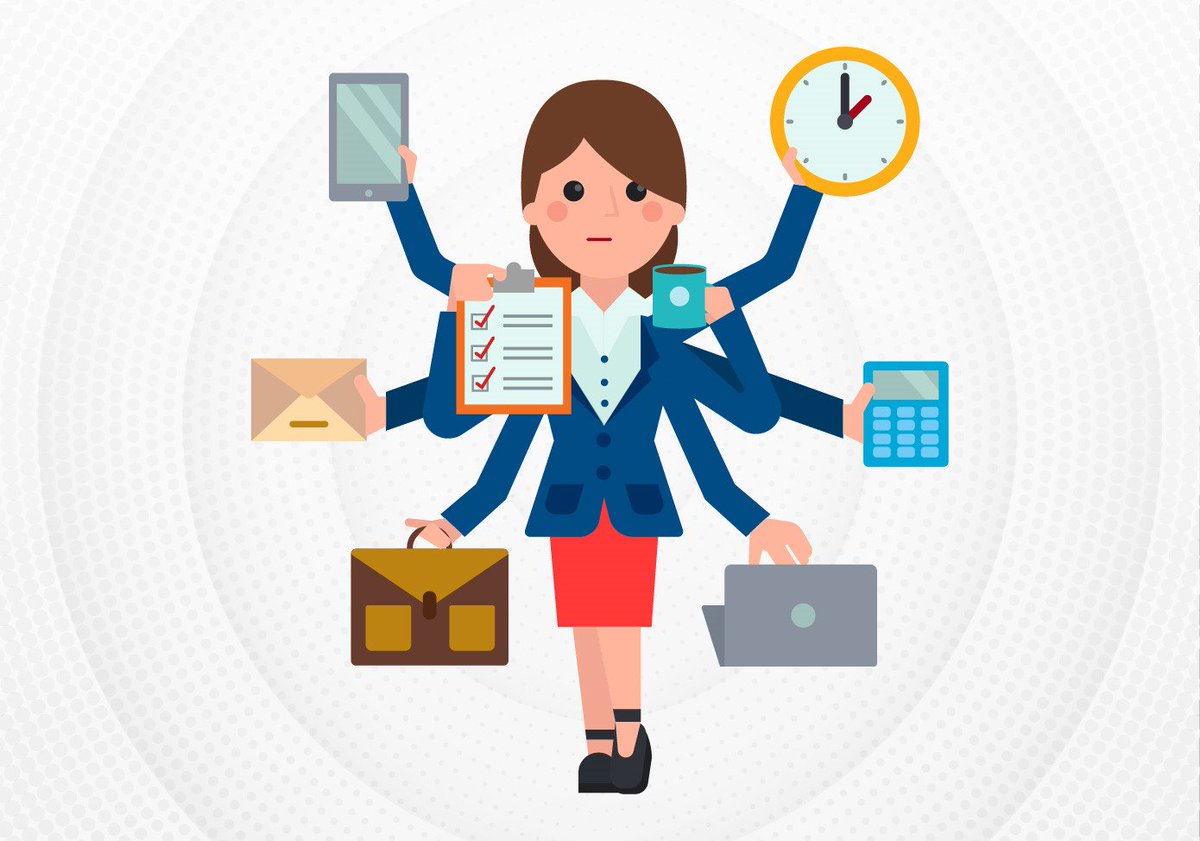 Для студентов ВУЗов:

1. Управление в условиях цифровой экономики.
2. Искусственный интеллект.
3. Иностранный язык. Переводчик.
Для школьников и студентов:

1. Подготовка к сдаче единого государственного экзамена (ЕГЭ) по предмету «Информатика», «Обществознание», «Математика».
2. Практический курс по разработке и продвижению web-сайтов.
3. Компьютерные курсы для начинающих.
Смоленский филиал
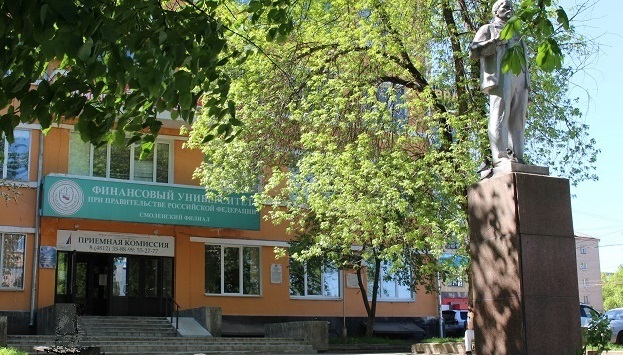 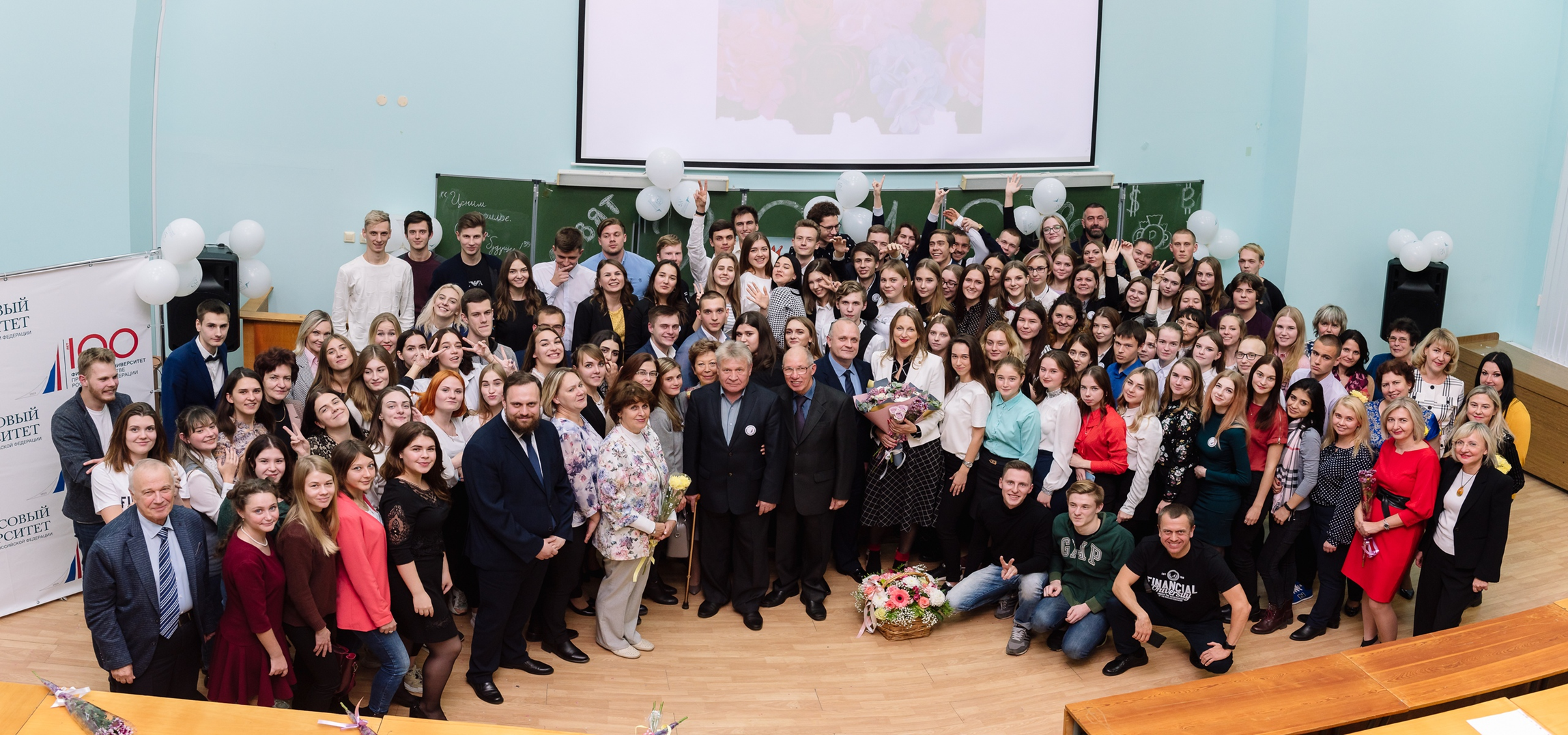 Ждем Вас в Смоленском филиале Финансового университета!